BÀI 14KIỂU DỮ LIỆU DANH SÁCH – XỬ LÍ DANH SÁCH
Có nhiều bài toán thực tế cần giải quyết mà trong đó dữ liệu có được ở dạng một bản liệt kê tuần tự (thường gọi là danh sách). Ví dụ: Từ danh sách kết quả một cuộc thi, hãy đưa ra danh sách những người đỗ trong kì thi đó. Em hãy đưa thêm ví dụ.
1. Kiểu dữ liệu danh sách
Kiểu dữ liệu danh sách (list) để lưu trữ dãy các đại lượng có thể ở các kiểu dữ liệu khác nhau và cho phép truy cập tới mỗi phần tử của dãy theo vị trí (chỉ số) của phần tử đó
Các phần tử trong danh sách của Python được đánh chỉ số bắt đầu từ 0
Ví dụ 1:
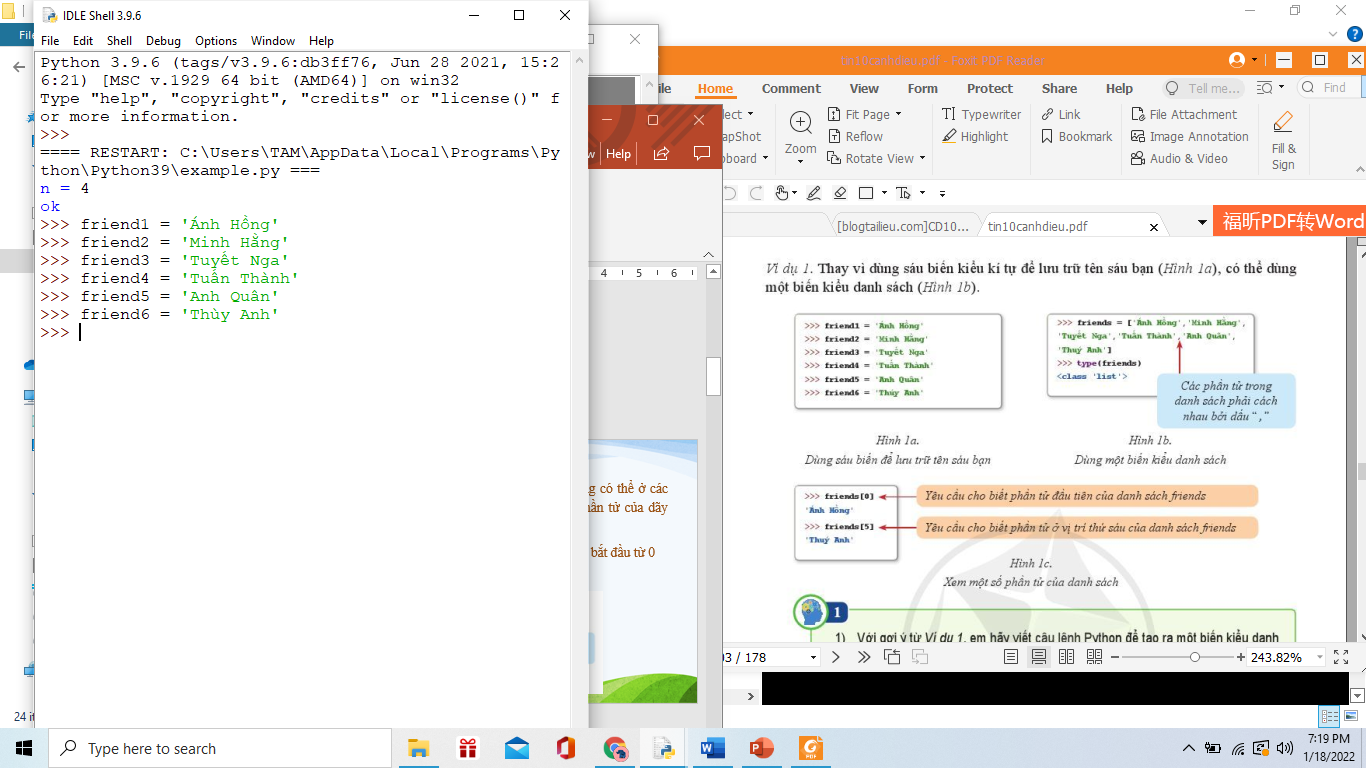 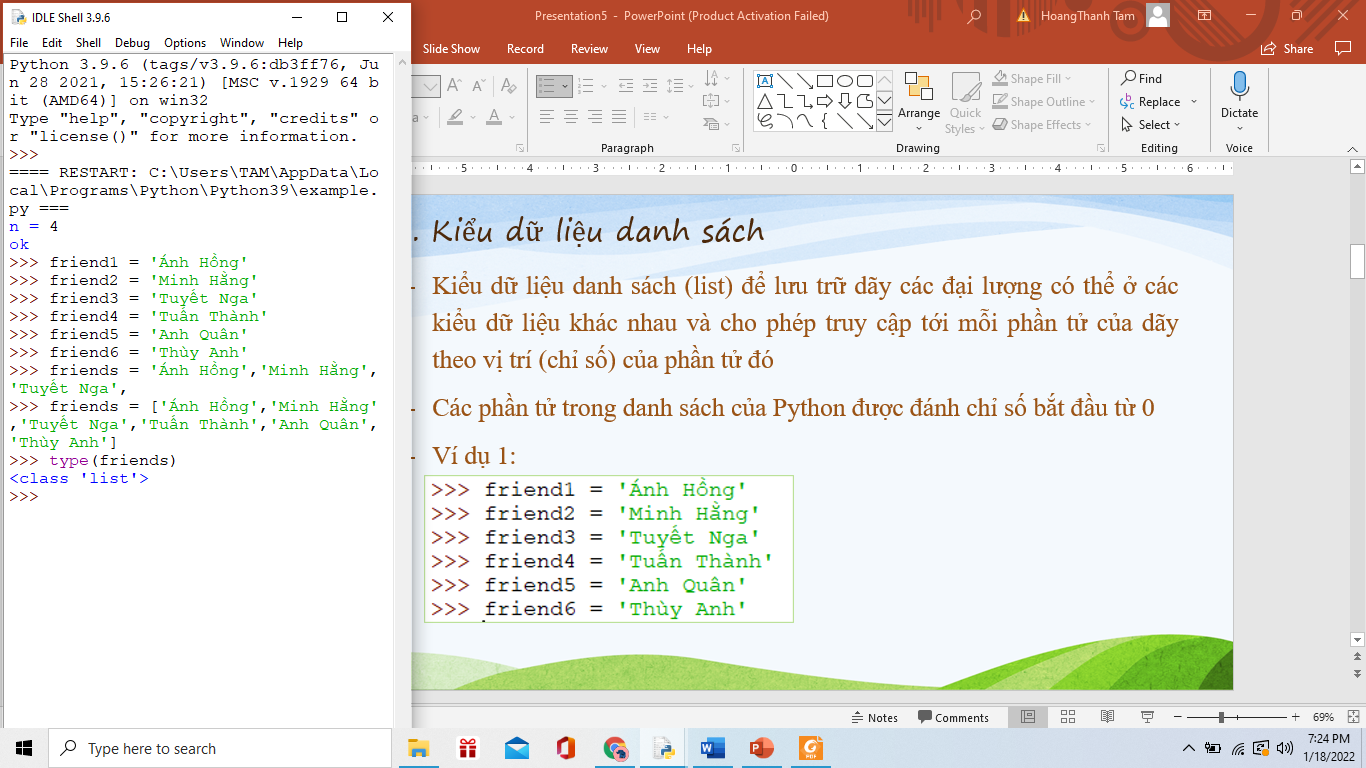 Các phần tử trong danh sách cách nhau bởi dấu “,”
Hình 1b.
Dùng một biến kiểu danh sách
Hình 1a.
Dùng sáu biến để lưu trữ tên bạn
Yêu cầu cho biết phần tử đầu tiên của danh sách friends
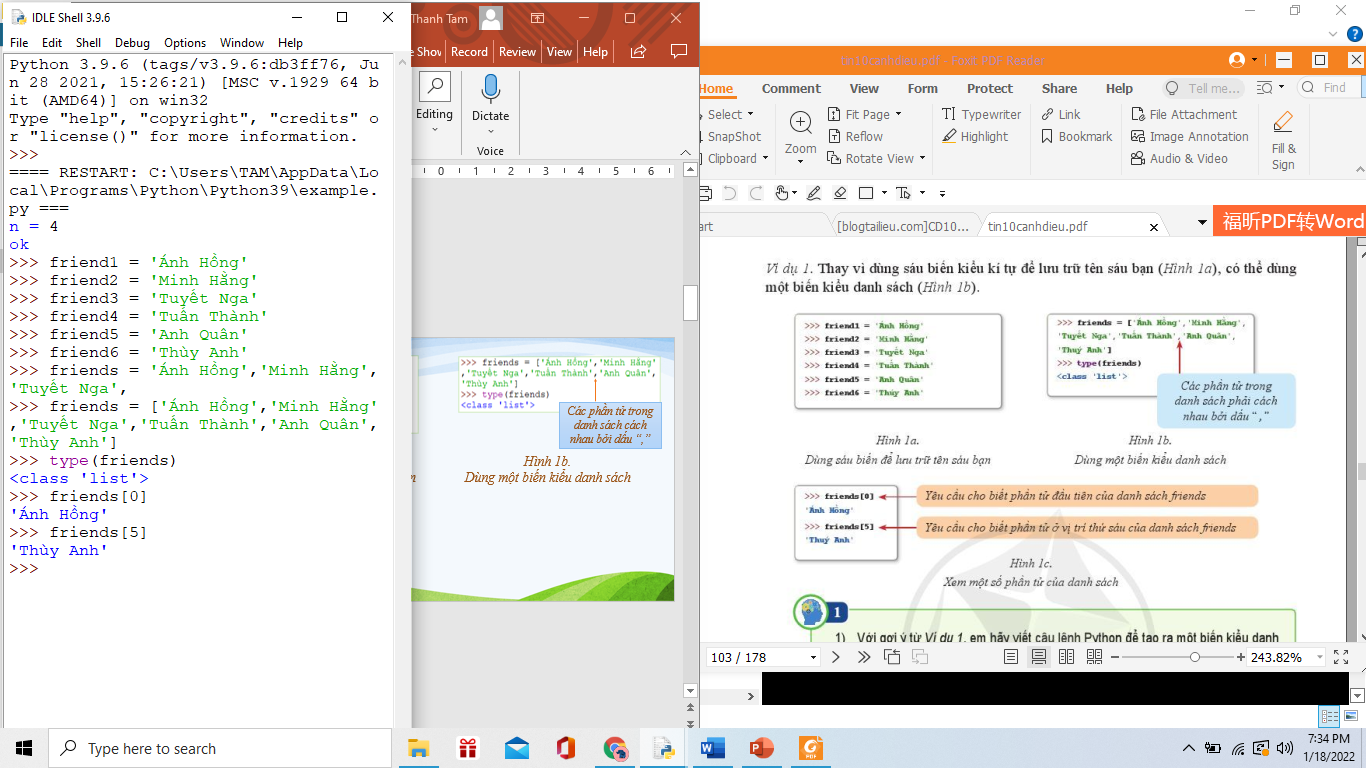 Yêu cầu cho biết phần tử ở vị trí thứ sáu của danh sách friends
Hình 1c.
Xem một số phần tử của danh sách
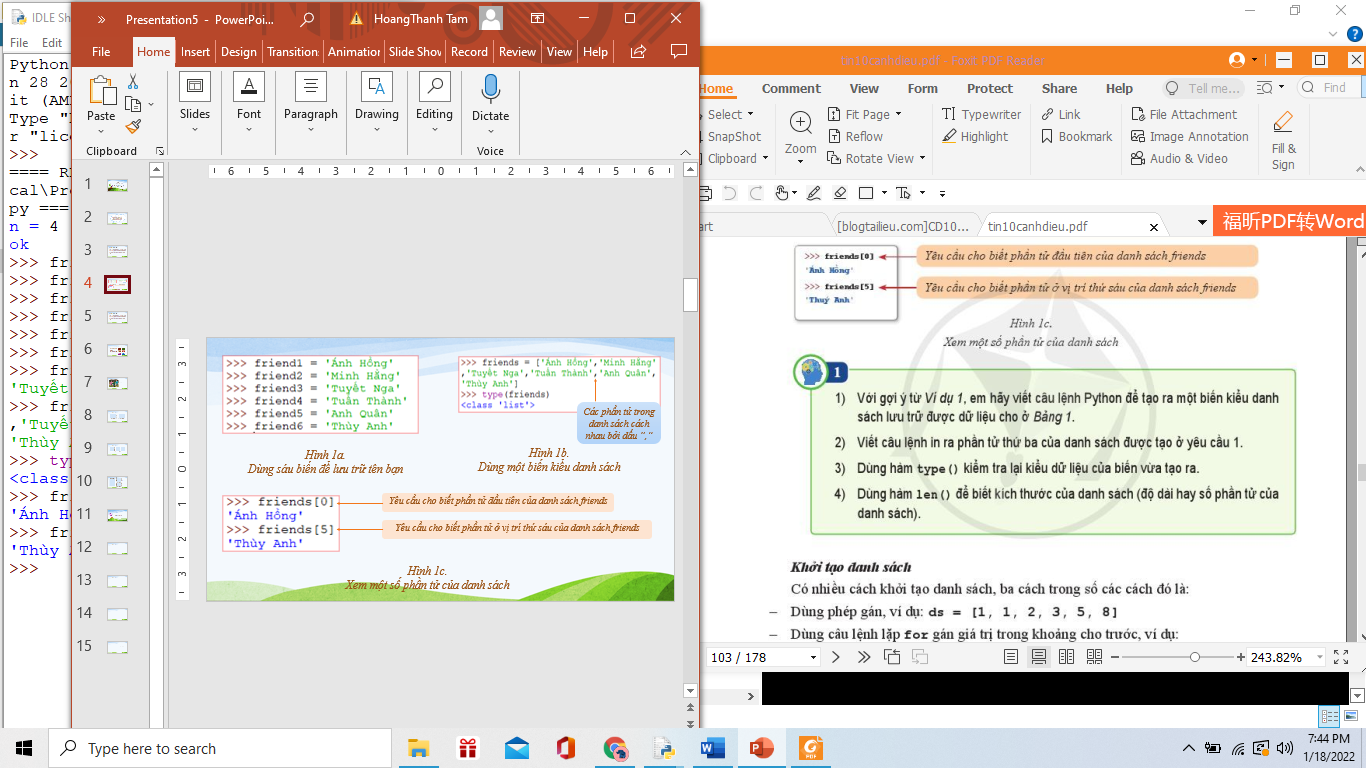 Khởi tạo danh sách
Có nhiều cách khởi tạo danh sách, ba trong số các cách đó là:
Cách 1: Dùng phép gán
Ví dụ: ds = [1, 1, 2, 3, 5, 8]
Cách 2: Dùng câu lệnh for gán giá trị trong khoảng cho trước
Ví dụ: ds = [i for i in range(6)]
Kết quả: ds = [0, 1, 2, 3, 4, 5]
Khởi tạo danh sách
Cách 3: Khởi tạo danh sách số nguyên hay thực từ dữ liệu nhập vào
Câu lệnh cho phép nhập một dãy số nguyên trên cùng một dòng
a = [ int(i)   for  i   in   input( ) . split( ) ]
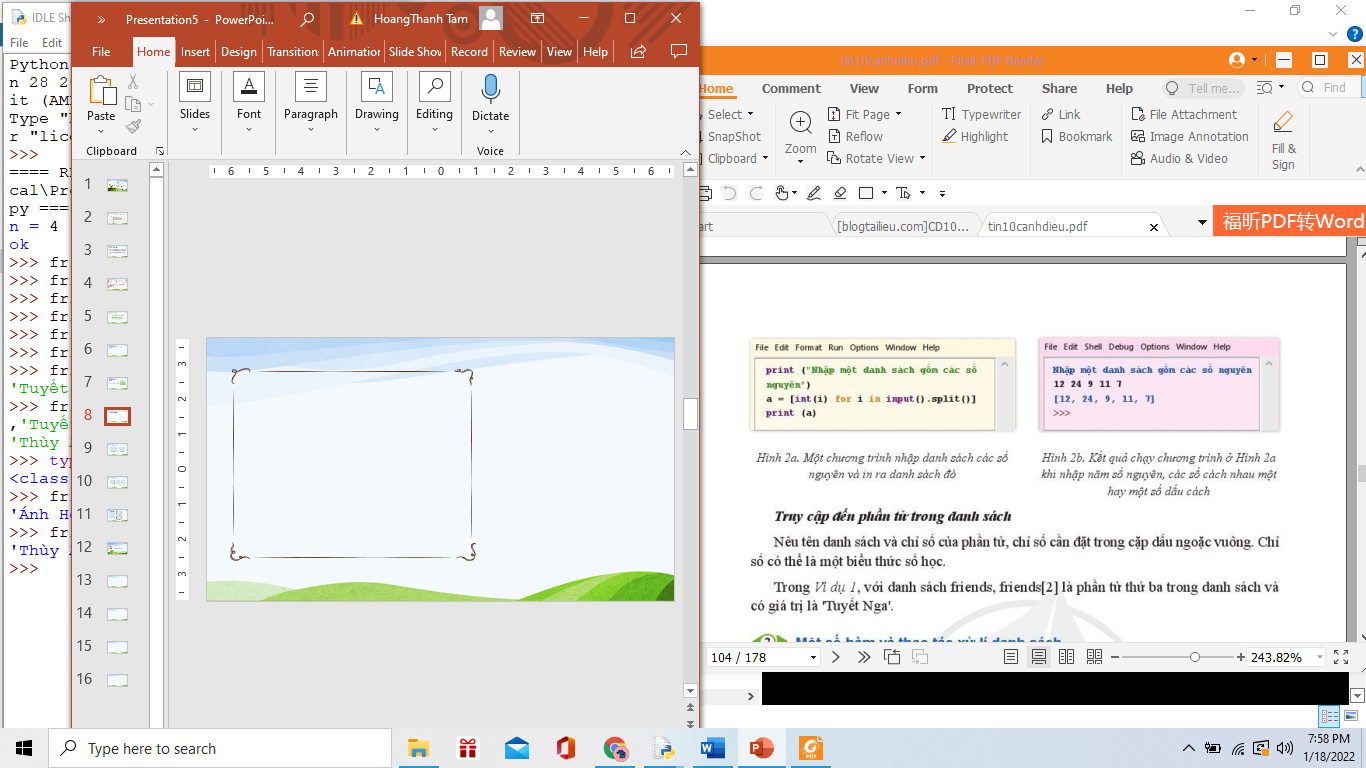 Truy cập đến các phần tử trong danh sách
Tên danh sách[chỉ số của phần tử]
Ví dụ: 
	friends = ['Ánh Hồng','Minh Hằng','Tuyết Nga','Tuấn Thành','Anh Quân','Thùy Anh’]
friends[2] = ‘Tuyết Nga’
2. Một số hàm và thao tác xử lí danh sách
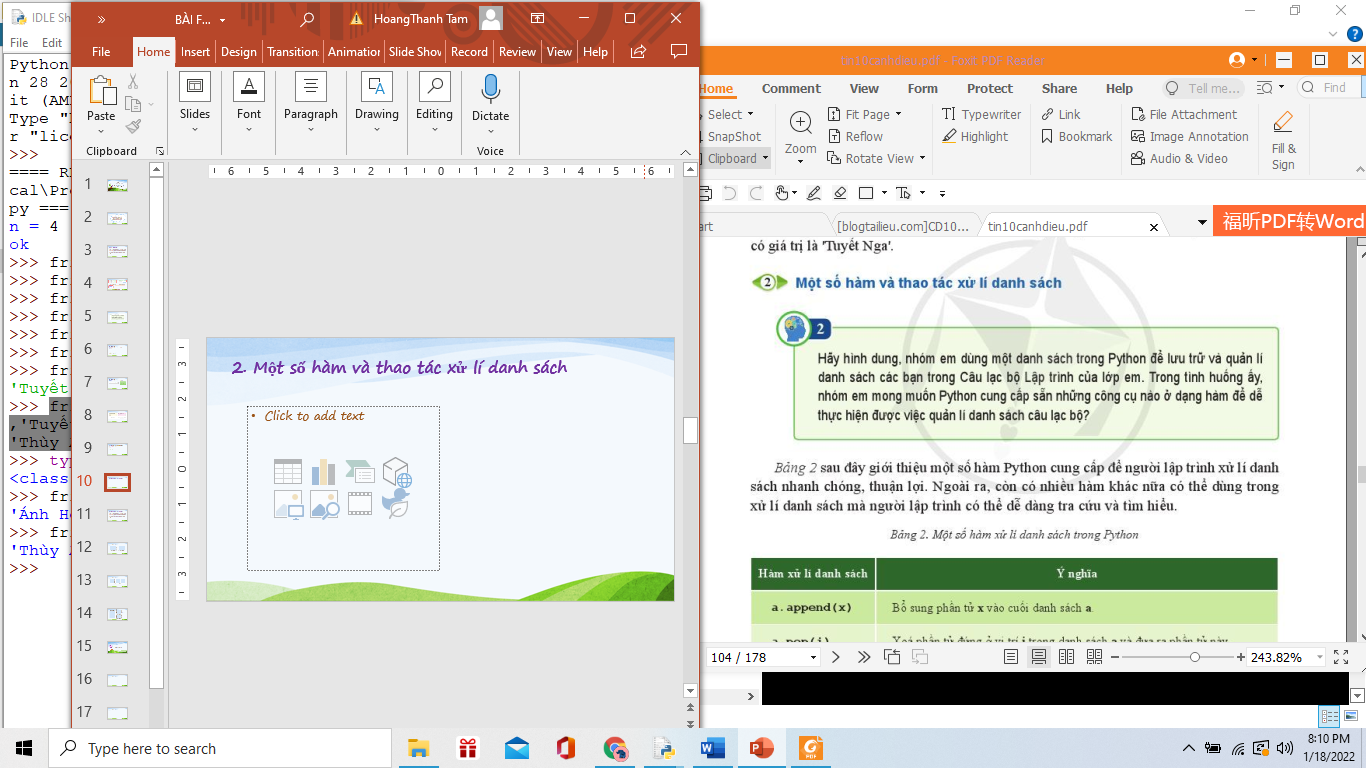 Một số hàm xử lí danh sách trong Python
Bảng 2. Một số hàm xử lí danh sách trong Python
Ví dụ 2
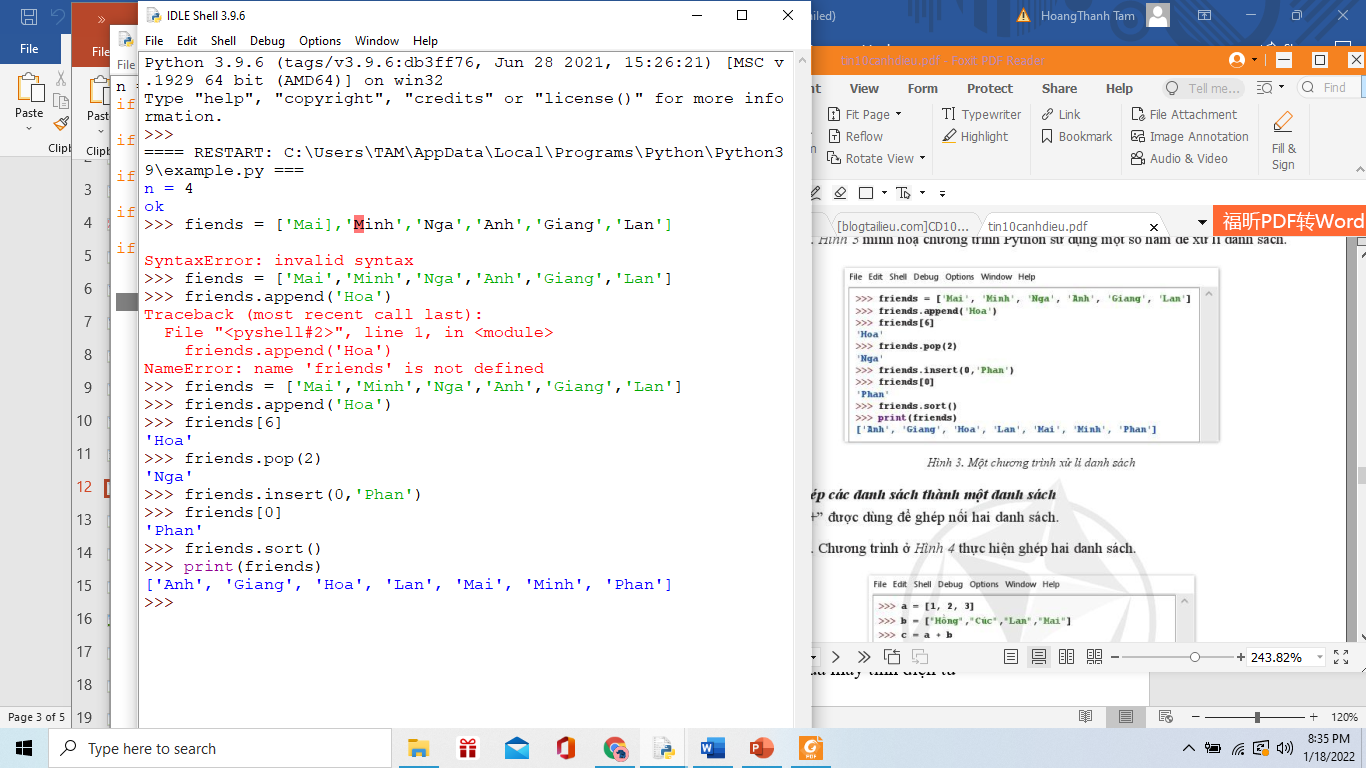 Hình 3. Một chương trình xử lí danh sách
Ghép các danh sách thành một danh sách: dùng phép  +
Ví dụ 3. Chương trình ở hình 4 thược hiện phép ghép hai danh sách
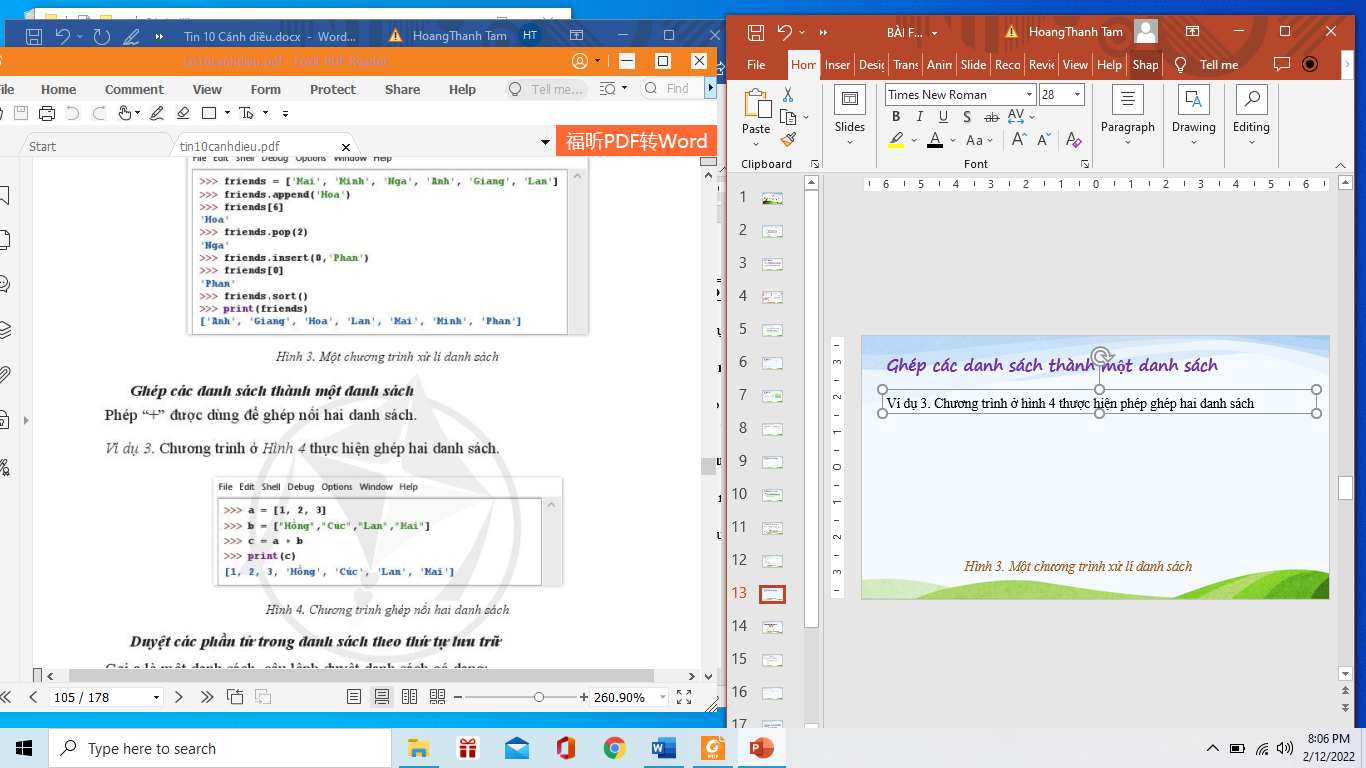 Hình 4. Chương trình ghép nối hai danh sách
Duyệt các phần tử trong danh sách theo thứ tự lưu trữ
Gọi a là một danh sách, câu lệnh duyệt danh sách có dạng:
for  i  in  a:
    Các câu lệnh xử lí
Ví dụ 4
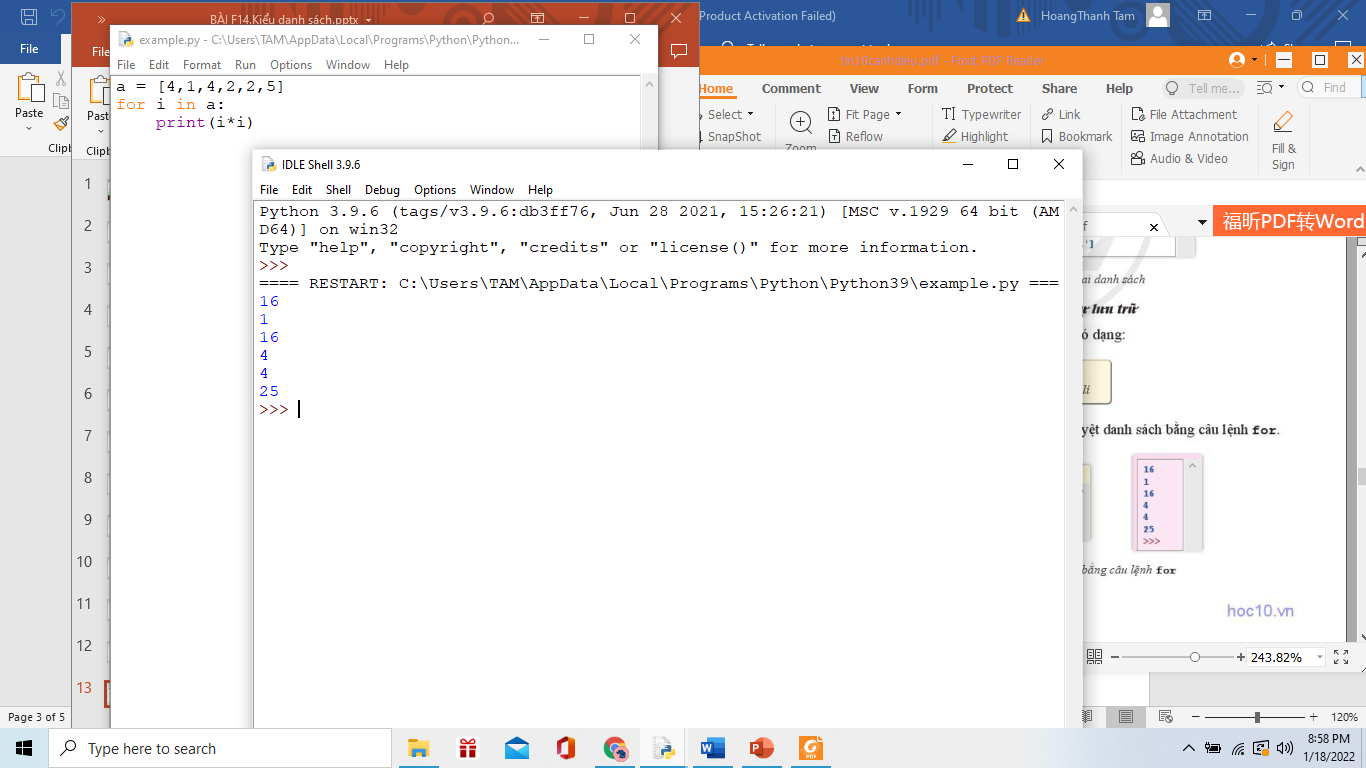 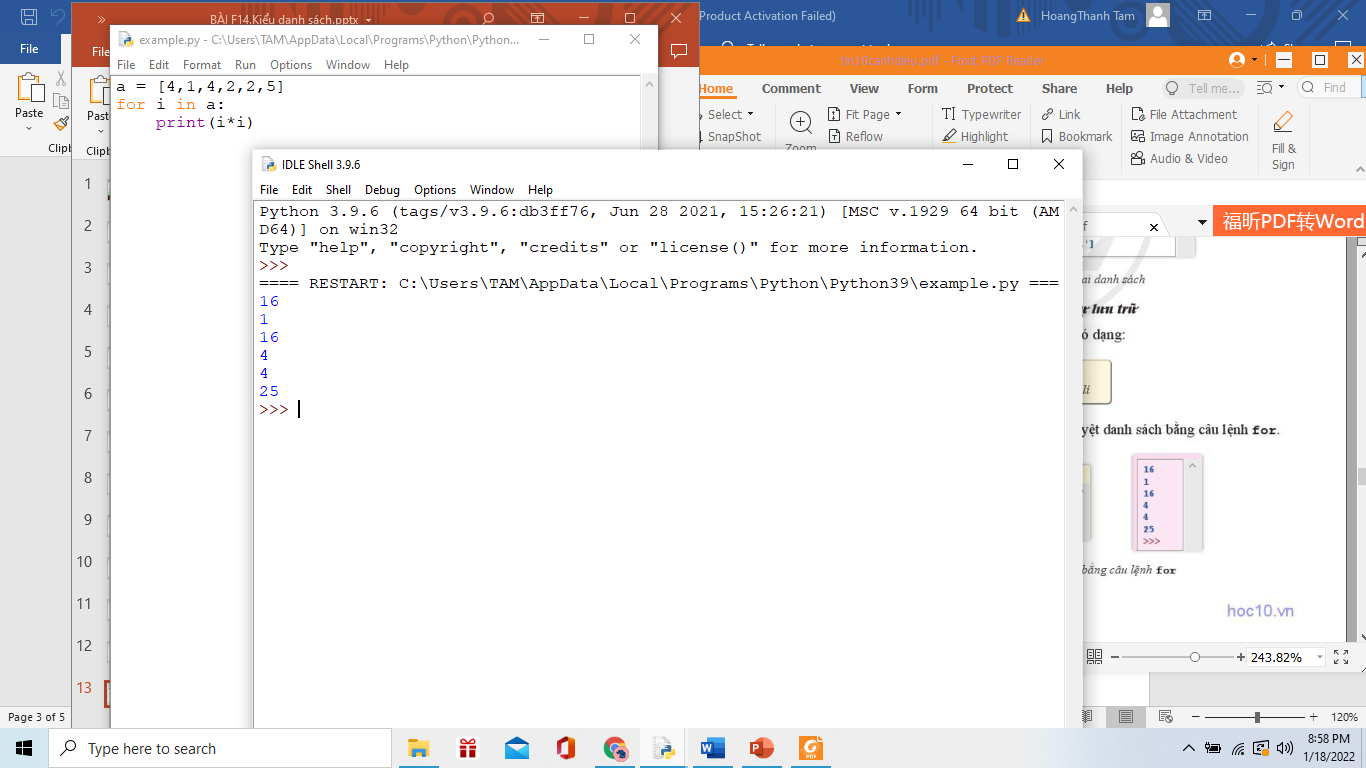 KQ
Hình 5. Chương trình duyệt danh sách bằng câu lệnh for
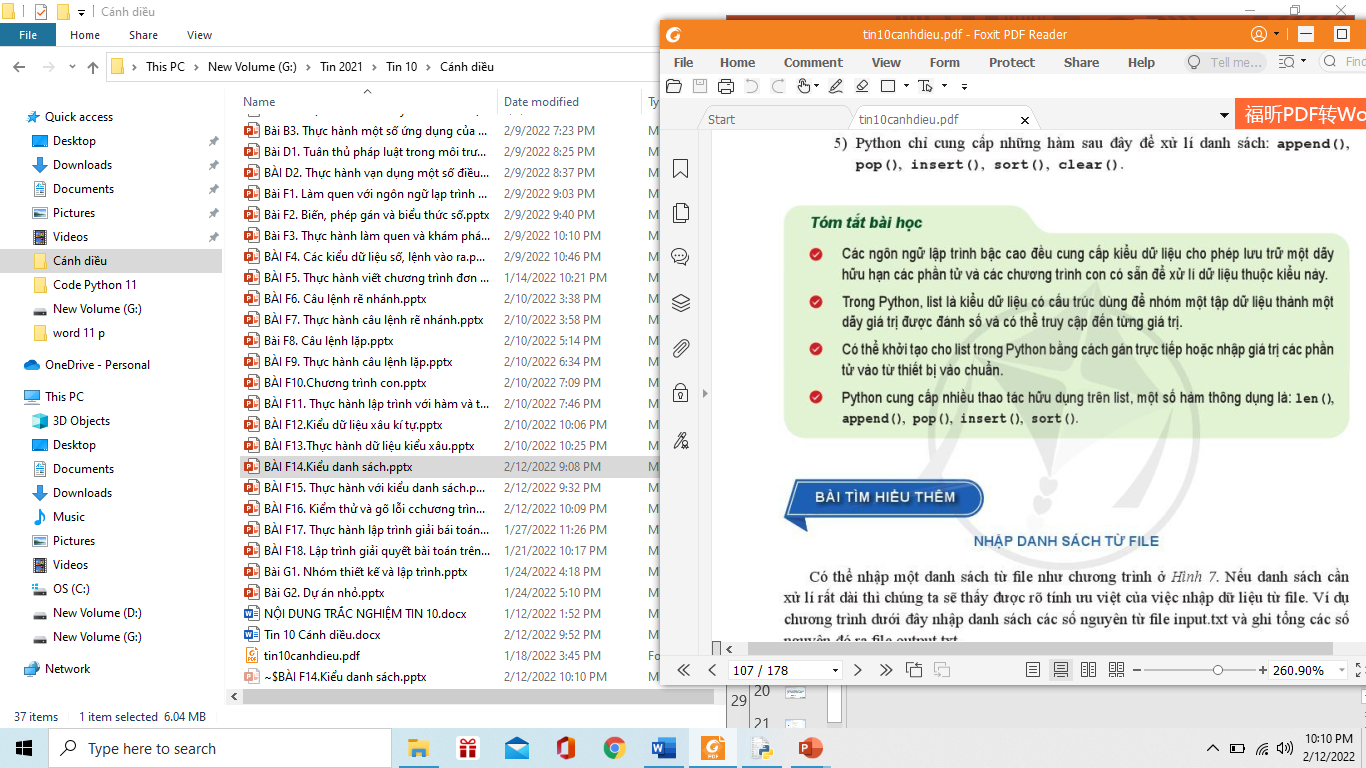 BÀI TẬP
Bài 1: Đọc chương trình sau đây và cho biết kết quả in ra màn hình. Em hãy soạn thảo và chạy chương trình để kiểm tra dự đoán của em
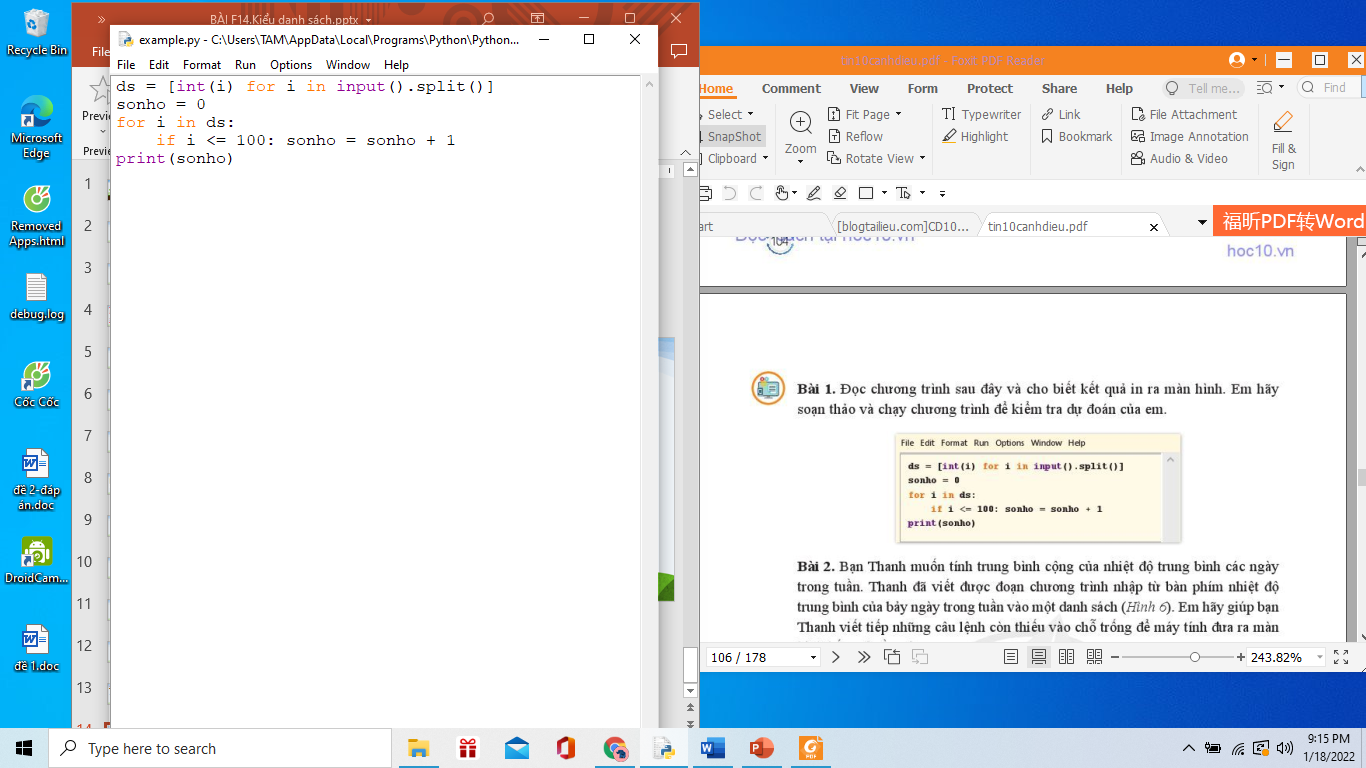 Danh sách các số nguyên
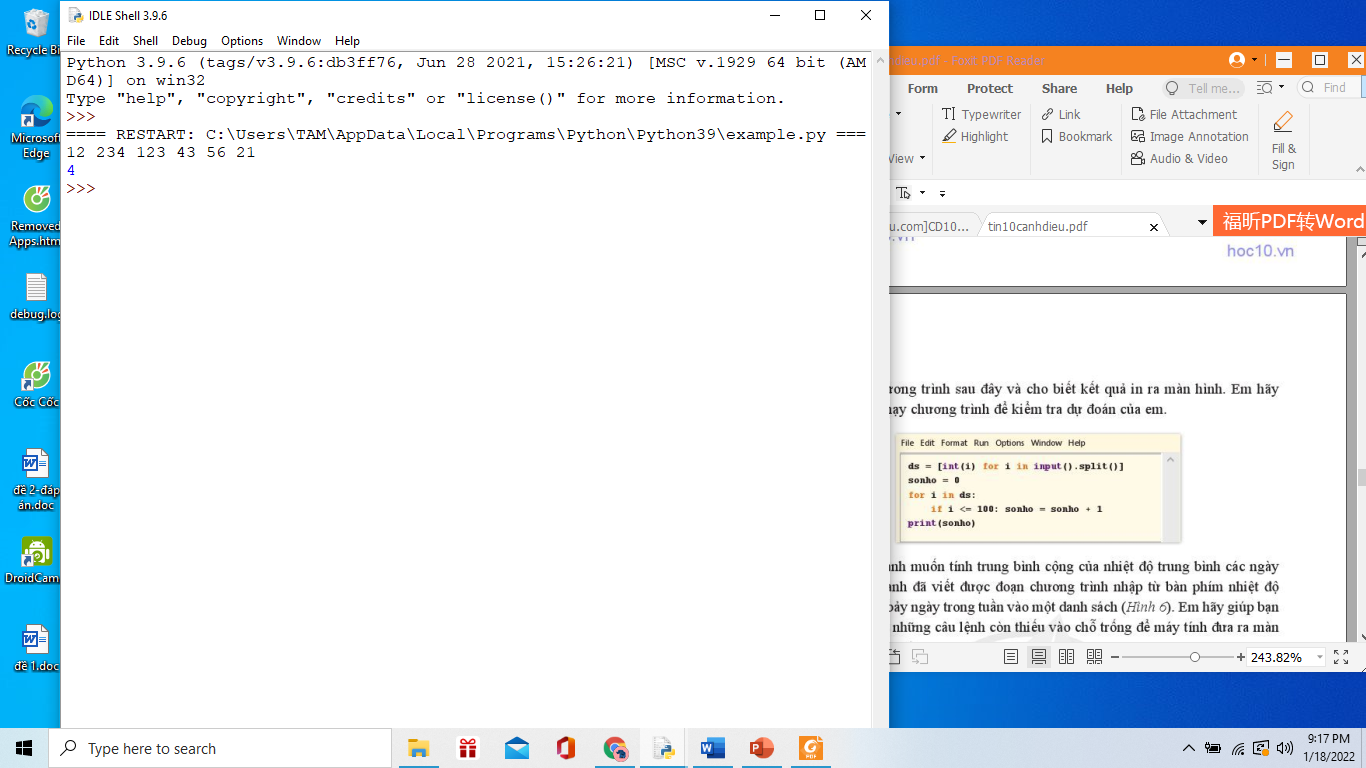 Số lượng các số nhỏ hơn 100
BÀI TẬP
Bài 2: Bạn Thanh muốn tính trung bình cộng của nhiệt độ trung bình các ngày trong tuần. Thanh đã viết được đoạn chương trình nhập từ bàn phím nhiệt độ trung bình của bảy ngày trong tuần vào một danh sách (Hình 6). Em hãy giúp bạn Thanh viết tiếp những câu lệnh còn thiếu vào chỗ trống để máy tính đưa ra màn hình kết quả cần có
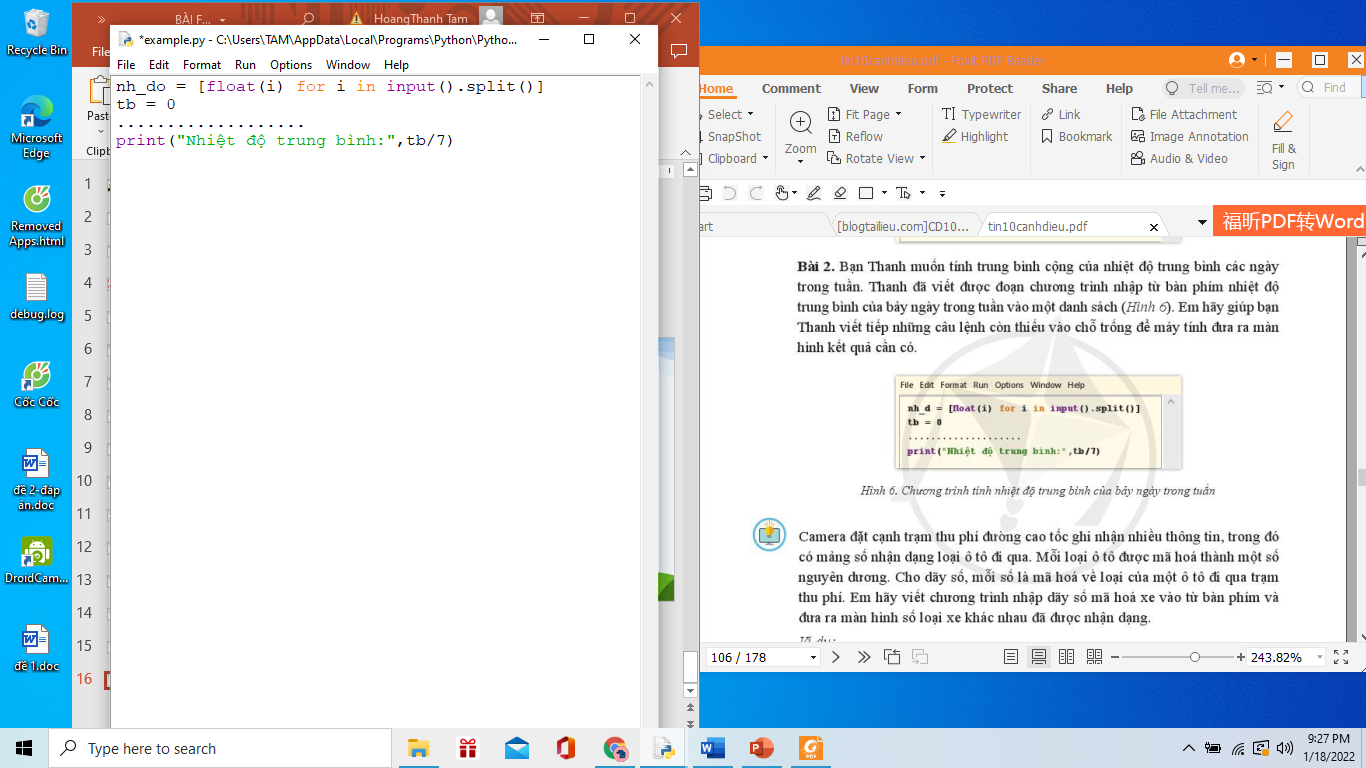 Hình 6. Chương trình tính nhiệt độ trung bình của bảy ngày trong tuần
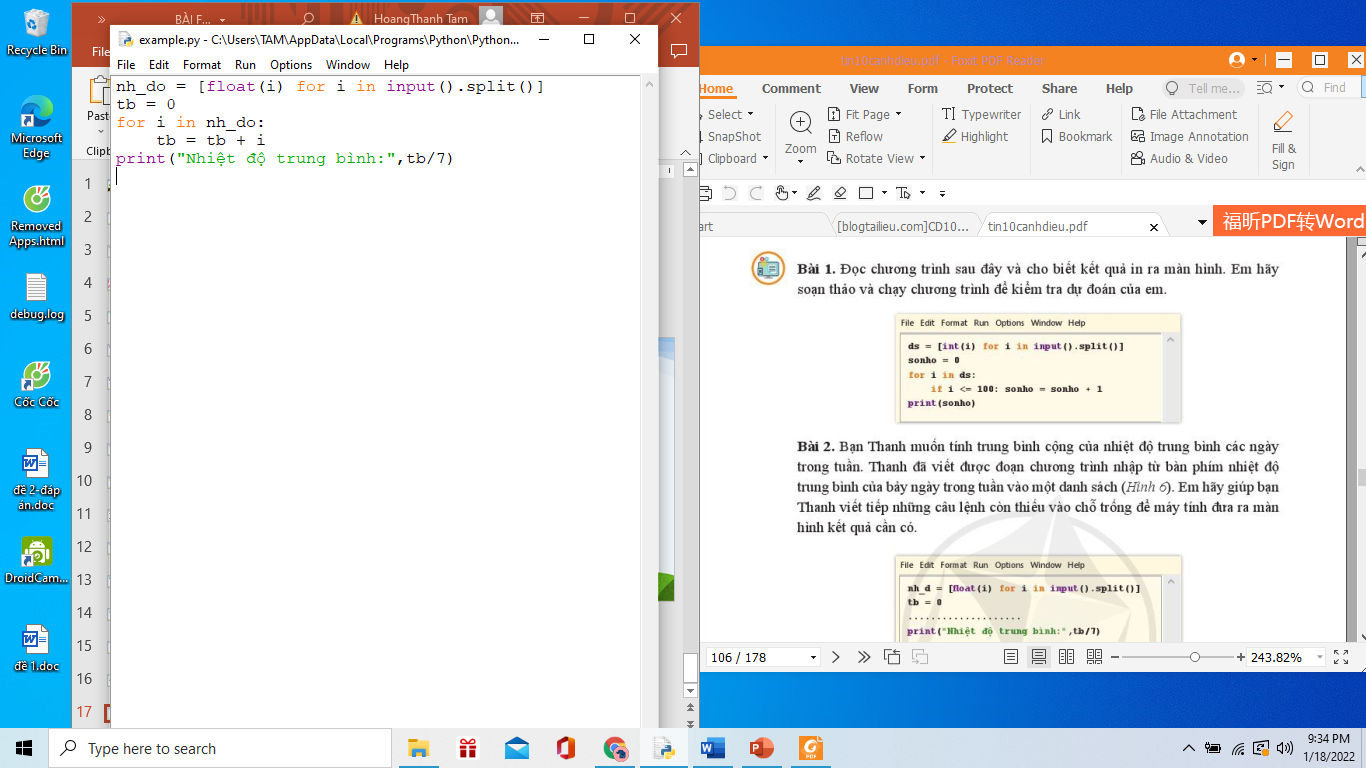 BÀI TẬP
Bài 3: Camera đặt cạnh trạm thu phí đường cao tốc ghi nhận nhiều thông tin, trong đó có mảng số nhận dạng loại ô tô đi qua. Mỗi loại ô tô được mã hóa thành một số nguyên dương. Cho dãy số, mỗi số là mã hóa về loại của một ô tô đi qua trạm thu phí. Em hãy viết chương trình nhập dãy số mã hóa xe vào từ bàn phím và đưa ra màn hình số loại xe khác nhau đã được nhận dạng
Ví dụ
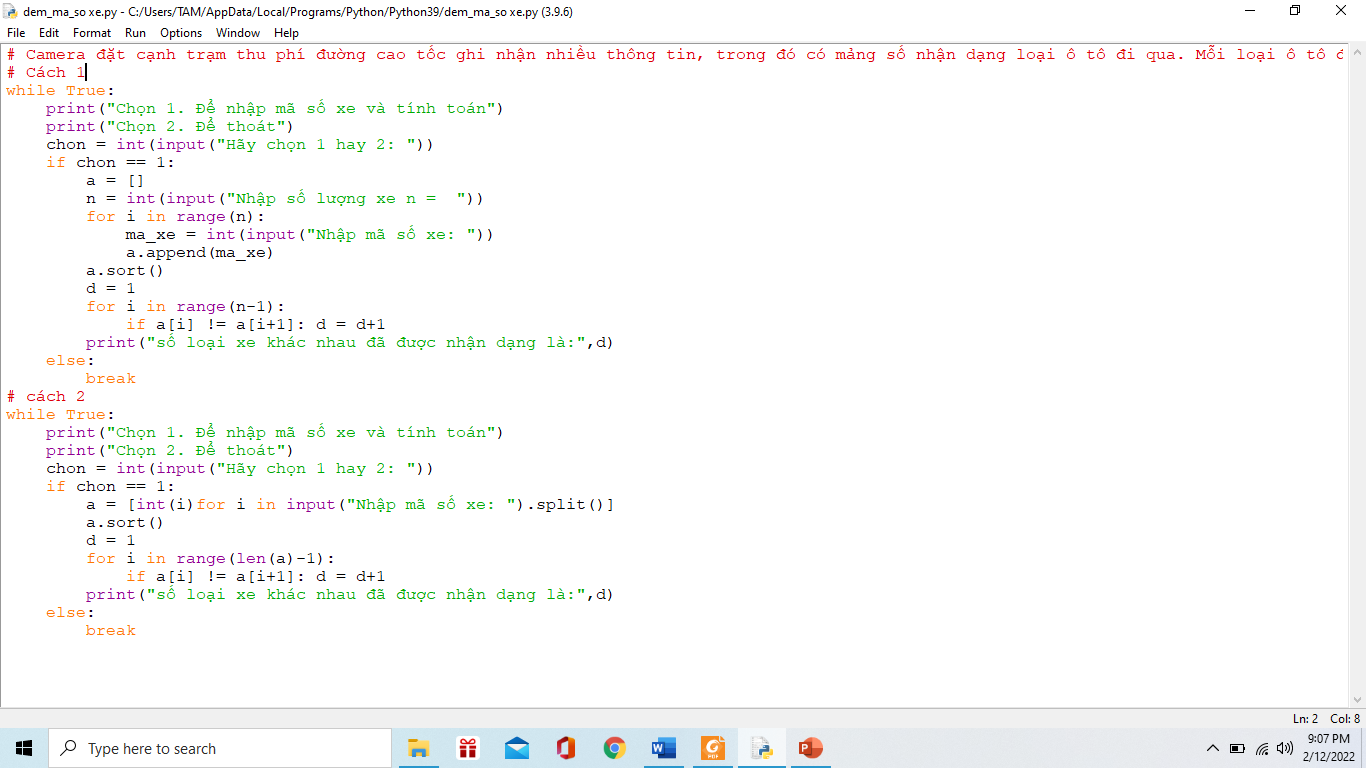 BÀI TẬP
Bài 4: Trong các câu sau đây, những câu nào đúng?
Trong các ngôn ngữ lập trình bậc cao đều có kiểu dữ liệu để lưu trữ một dãy hữu hạn các phần tử
Trong ngôn ngữ lập trình Python, dữ liệu kiểu danh sách là một dãy hữu hạn các phần tử cho phép truy cập đến từng phần tử của nó
Python bắt buộc các phần tử của một danh sách phải có cùng một kiểu dữ liệu.
Phải khởi tạo một danh sách trong Python bằng ghép gán trong chương trình, không thể nhập các phần tử của danh sách từ bàn phím
Python chỉ cung cấp những hàm sau đây để xử lí danh sách: append(), pop(), insert(), sort(), clear().